Anyák napi köszöntő2021
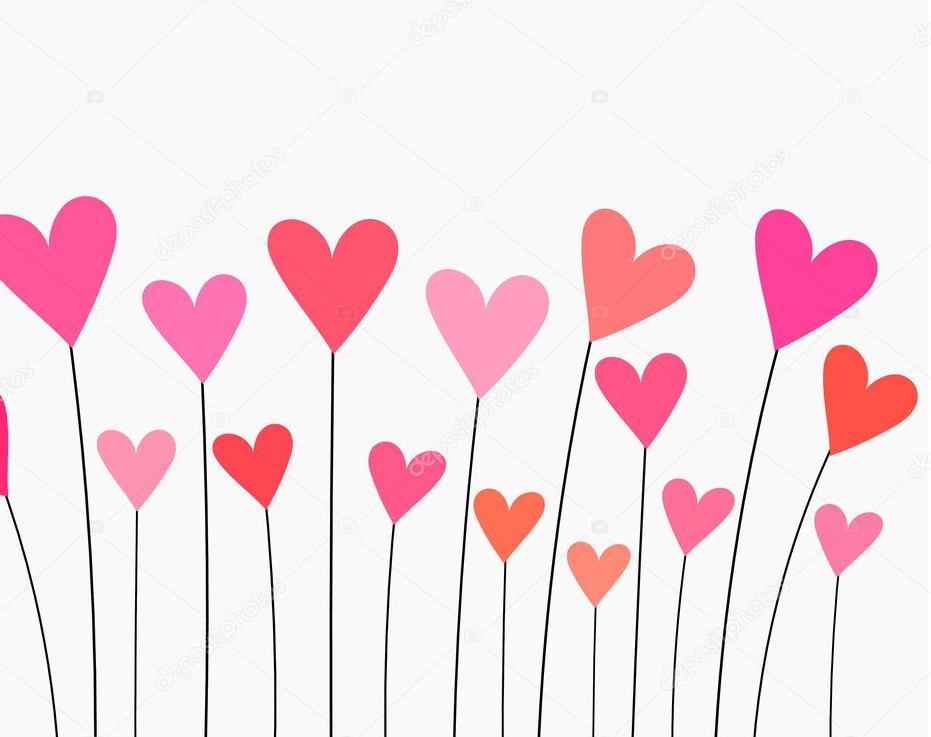 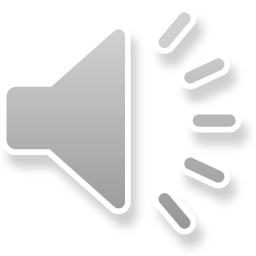 Csiky Gergely Főgimnázium, Arad
IV. osztály
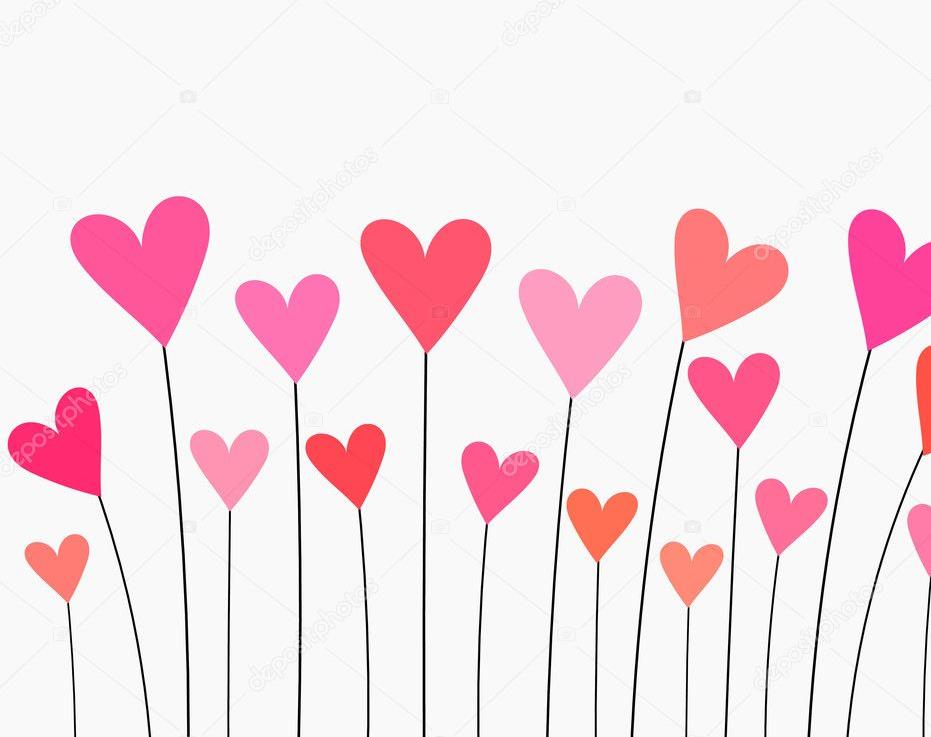 Köszönöm, Istenem, az édesanyámat!Amíg ő véd engem, nem ér semmi bánat!Körülvesz virrasztó áldó szeretettel,Értem éjjel-nappal dolgozni nem restell.Áldott teste, lelke csak érettem fárad,Köszönöm, Istenem, az édesanyámat.        (Dsida Jenő)
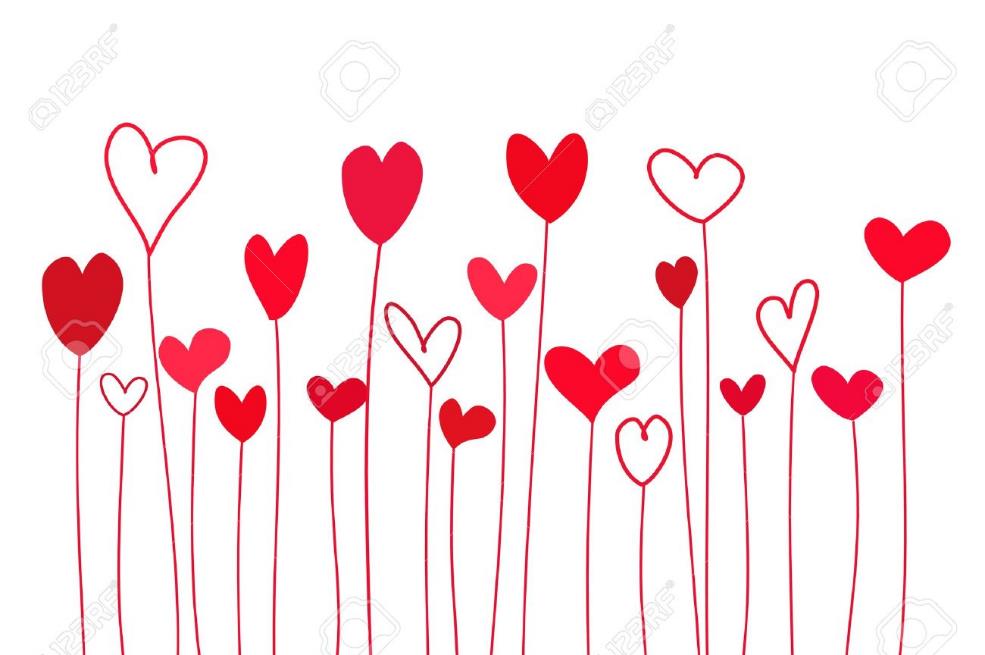 Lóci: „ Annyira szeretlek, hogy elmondani nem tudom!”
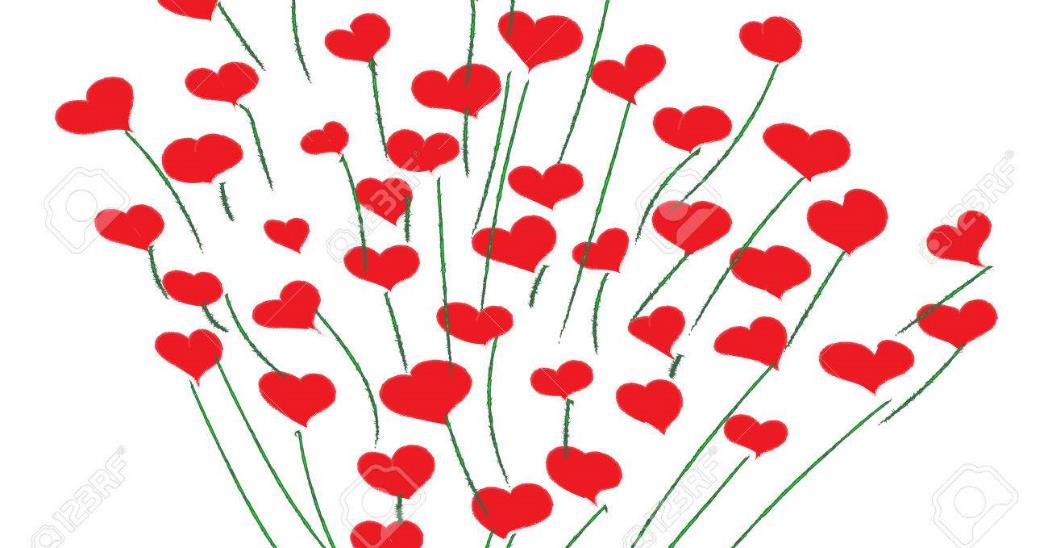 Heni: „Mindig mellettem voltál, amikor szomorú voltam, sokra megtanítottál. Nagyon-nagyon szeretlek.”
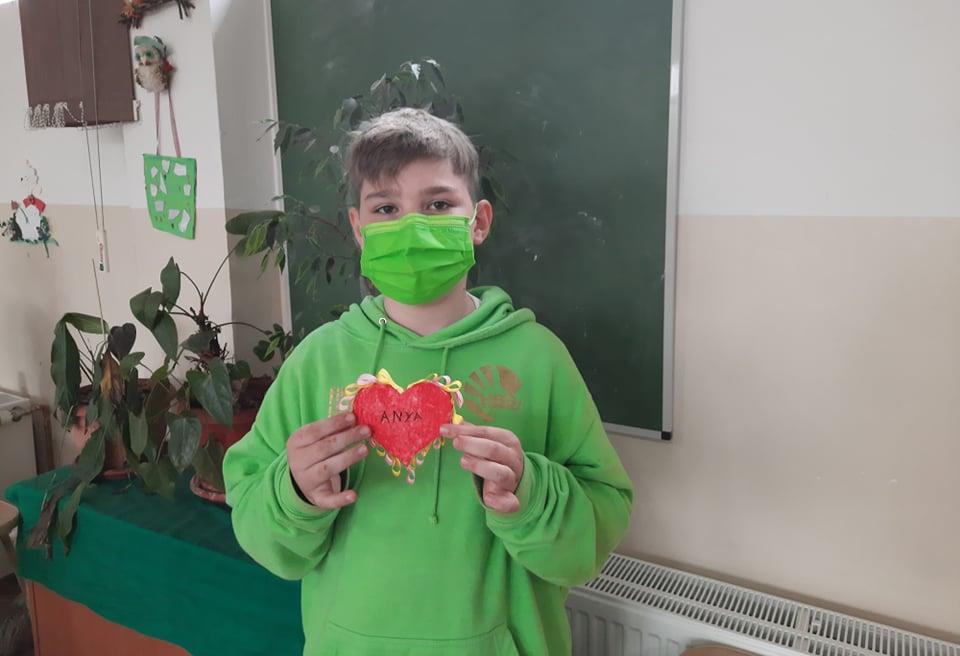 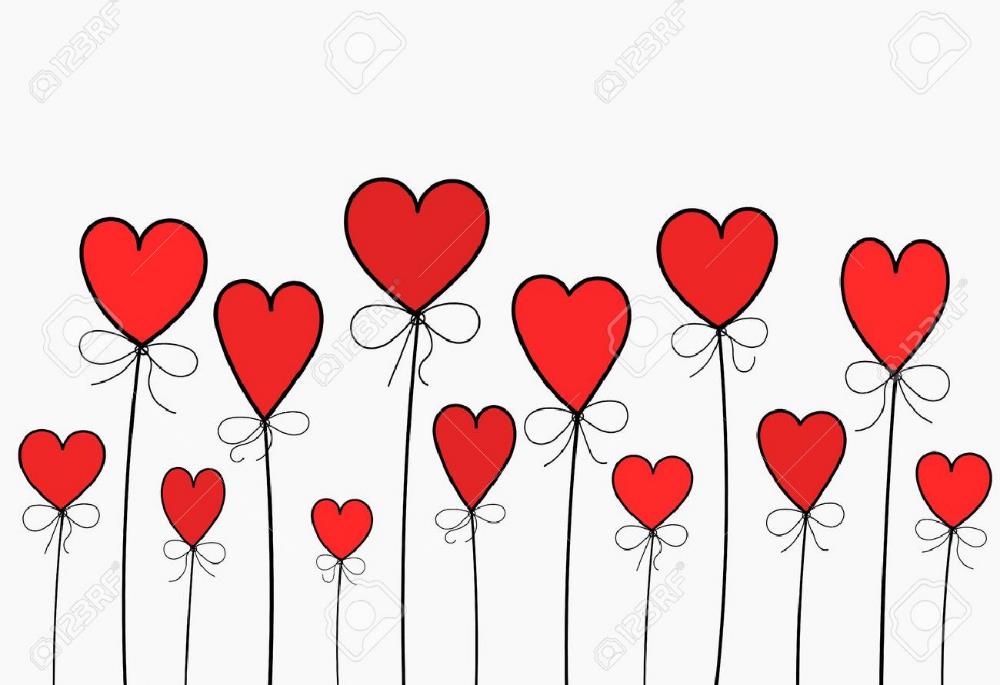 Lóri:„A világ a napfényben, a gyermek az anyja mosolyában növekszik.”
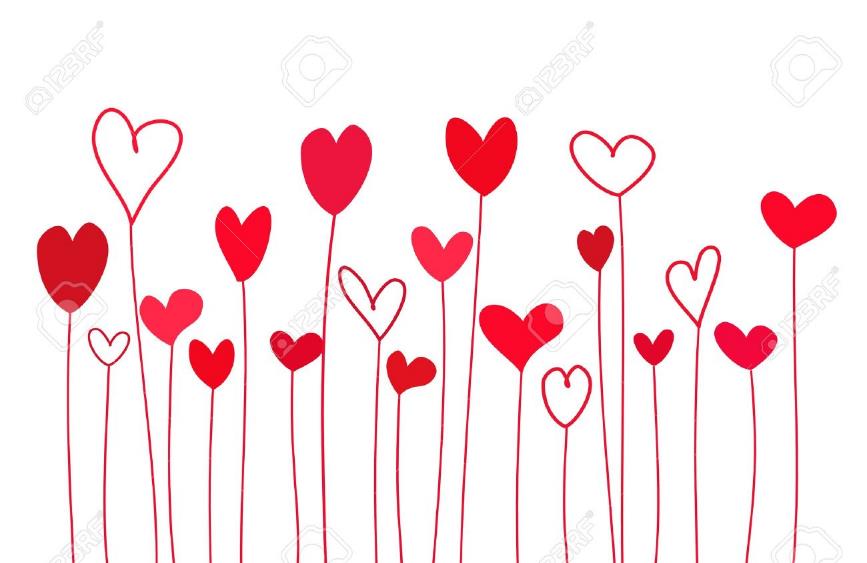 Yvett: „Te adtál életet, és ami fontosabb, leckét arra, hogyan kell élni. Te vagy minden jónak a forrása. Köszönöm.”
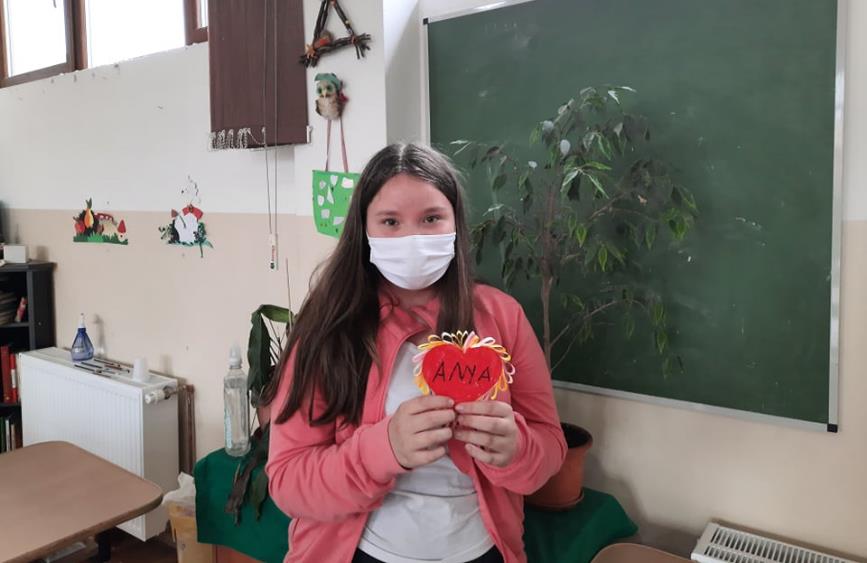 Klemi: „ Köszönöm, hogy világra hoztál. Szeretlek.”
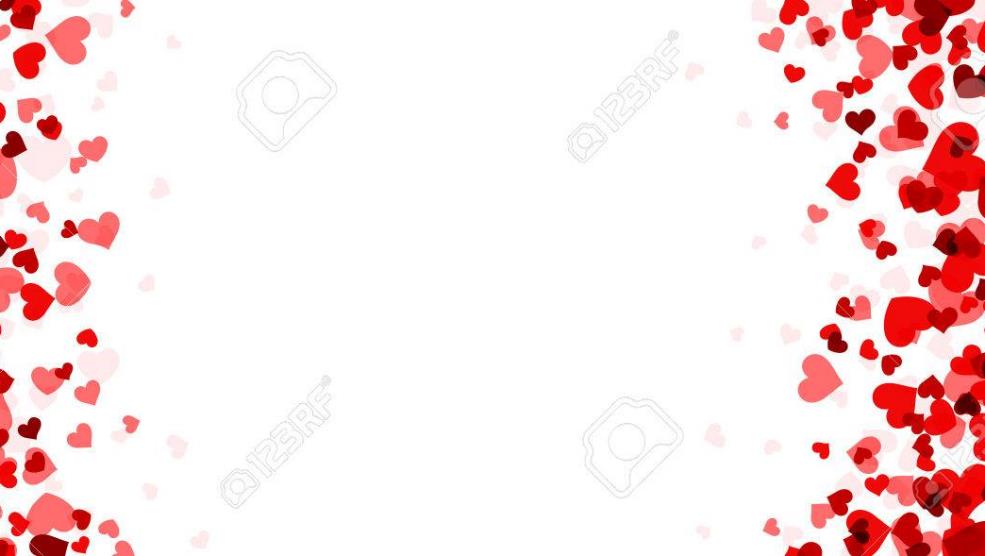 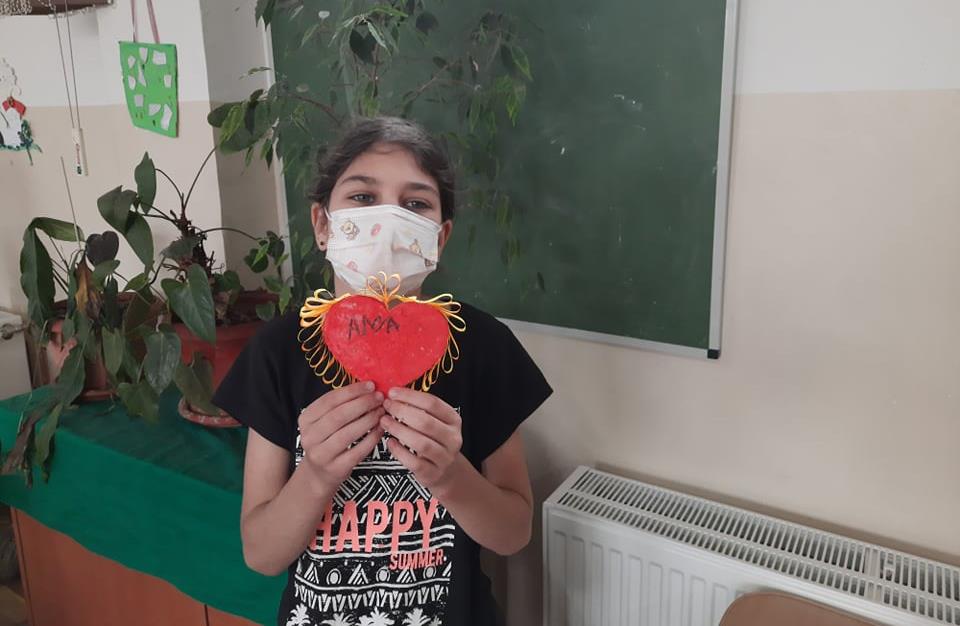 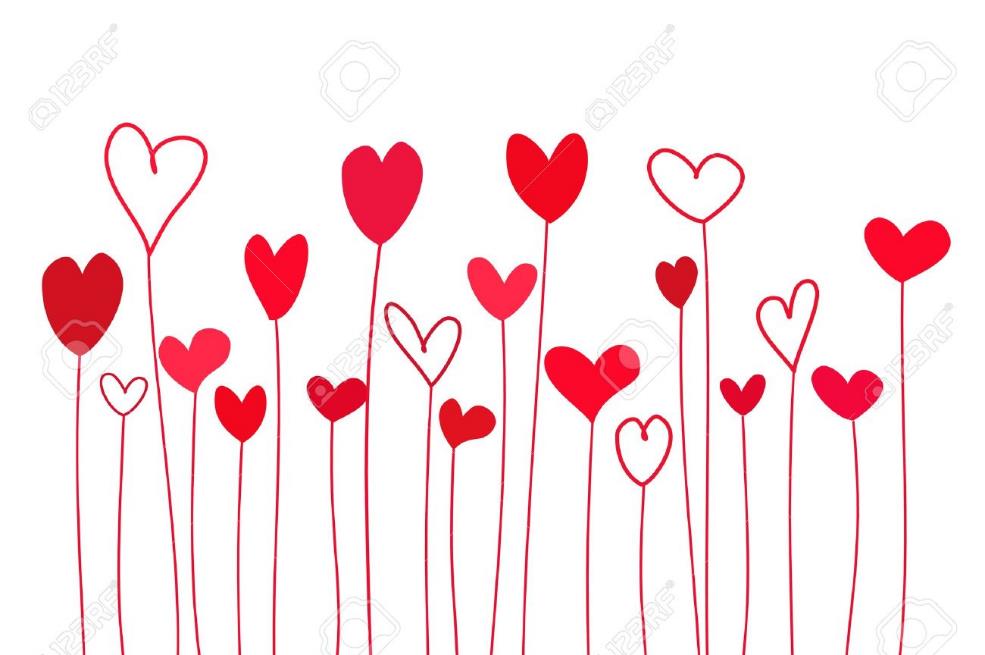 Maris:„Ha volna egy érdemjegy,A szeretet és a kitartás babérja,Egy volna csak ki megérdemli: az anya.”
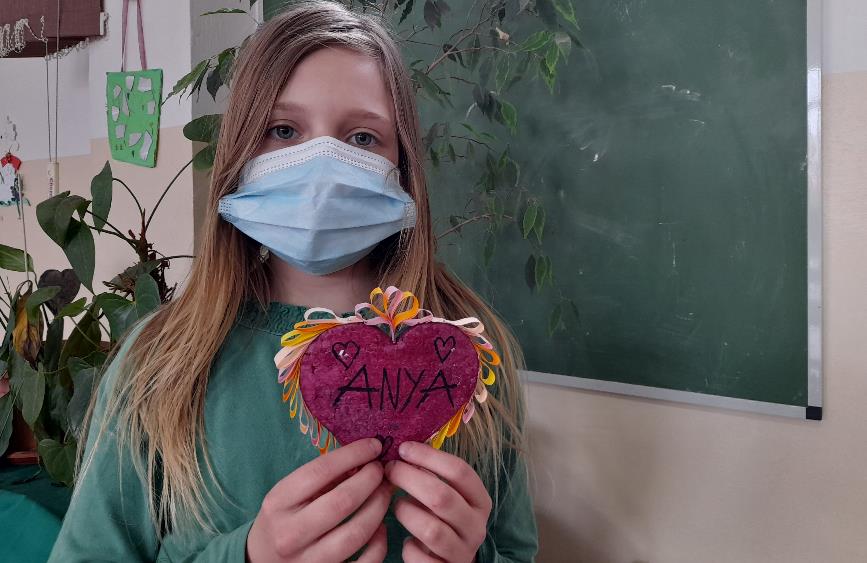 Sophie:„Jobban szeretlek, mint ahány bolygó, csillag van az égen, mert mindig ott leszel velem.”
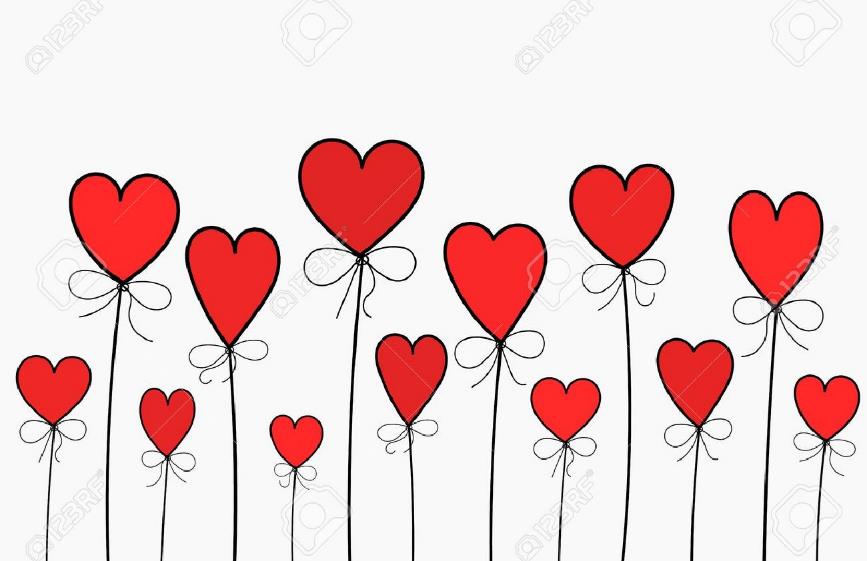 Dominik:„Köszönöm, hogy segítesz, és hogy vagy nekem.”
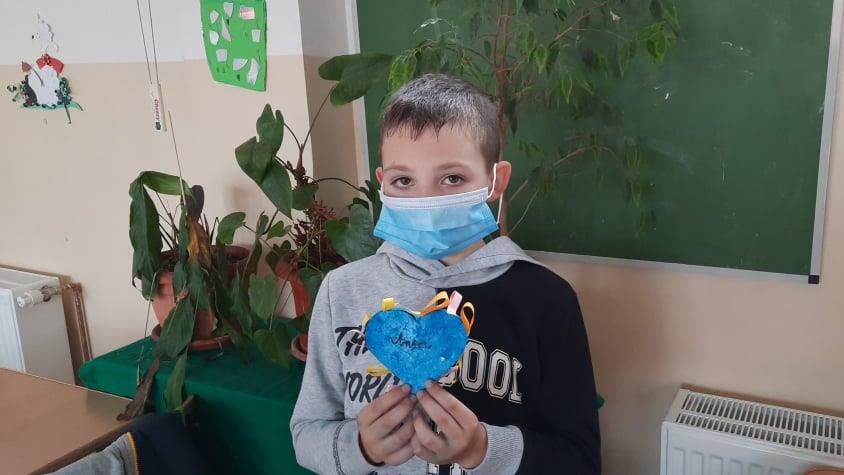 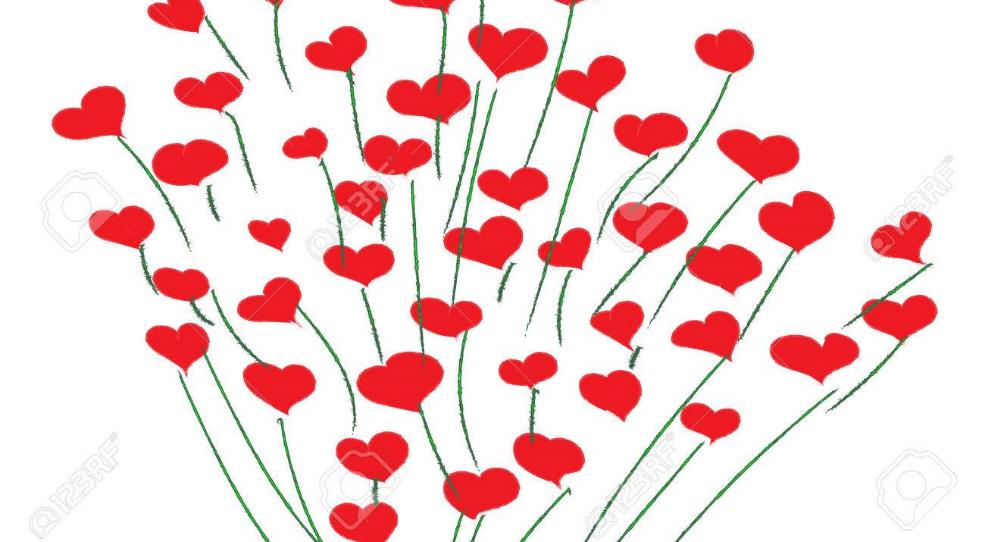 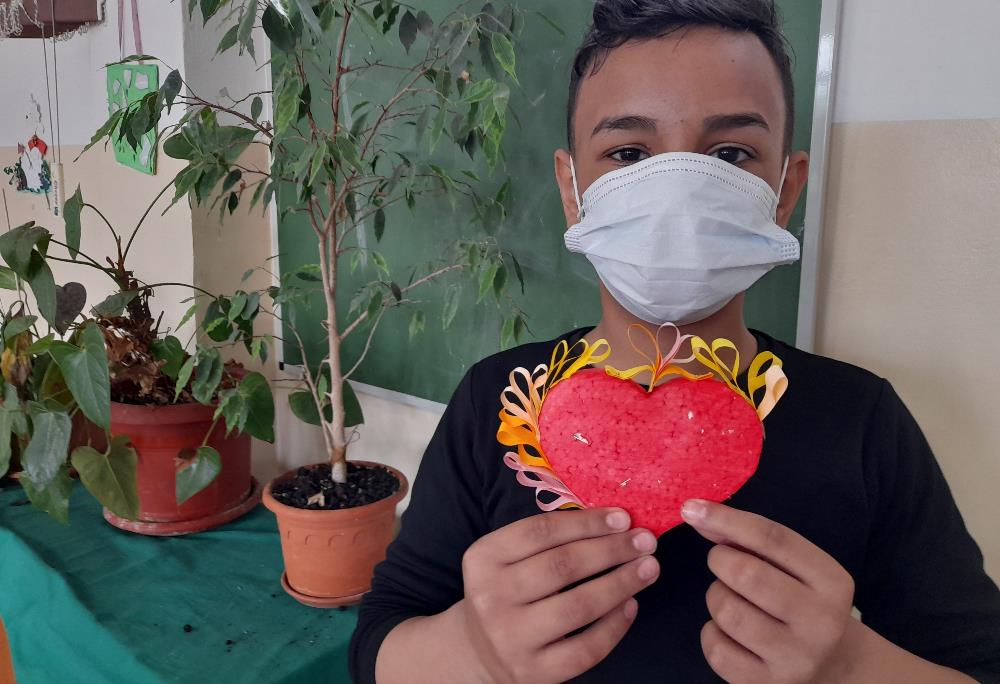 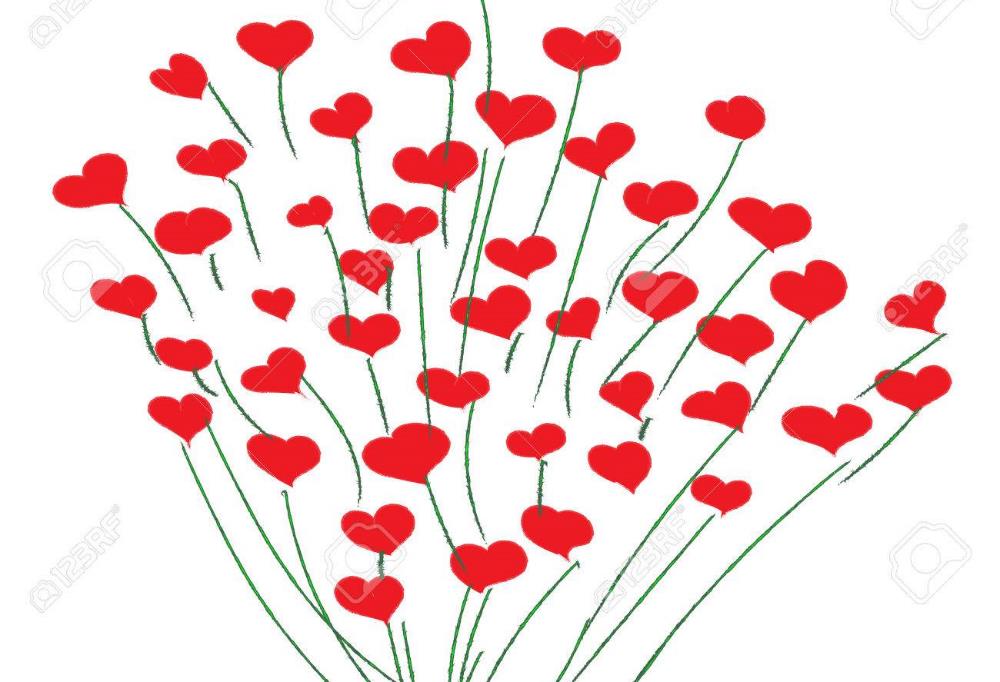 Giulio:„Anya, köszönöm, hogy vigyázol rám. Nagyon szeretlek!”
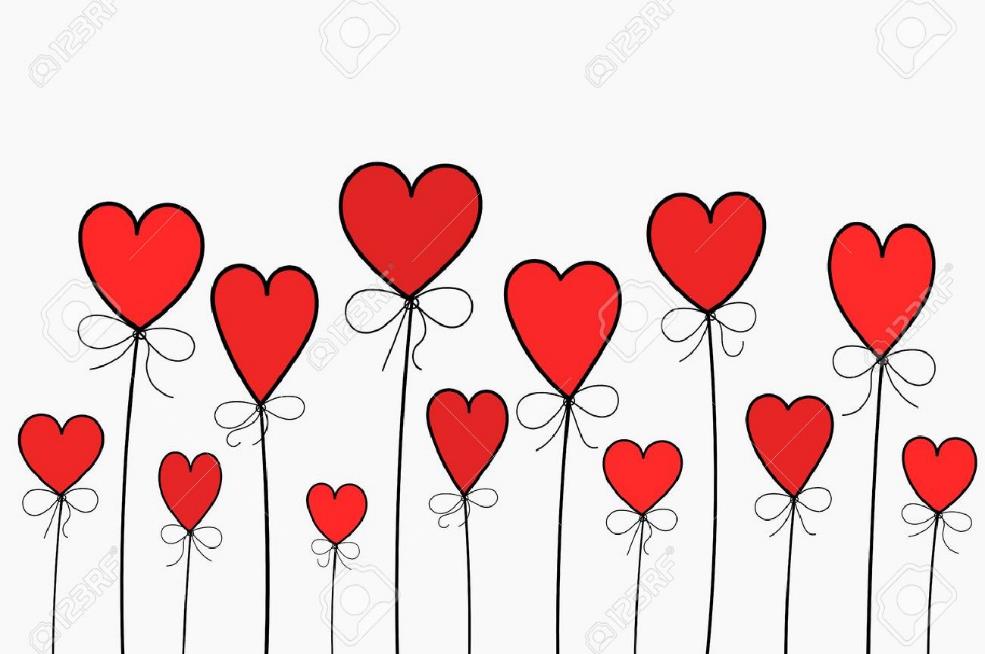 Anna:„Ha csak egy madár volna, megtanulnék hangjánami csak szép s jó volna, édesanyámnak adnám!”
Márk:„A legönzetlenebb és a legáldozatosabb segítségünk mindig az anya.”
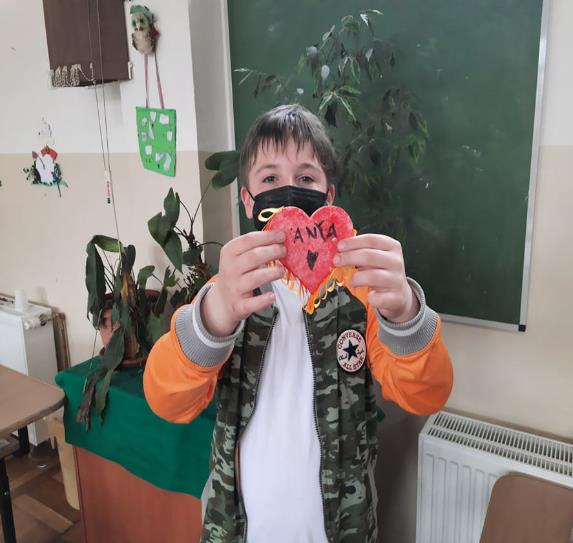 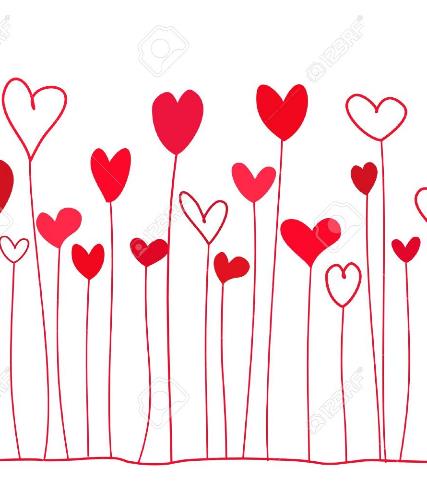 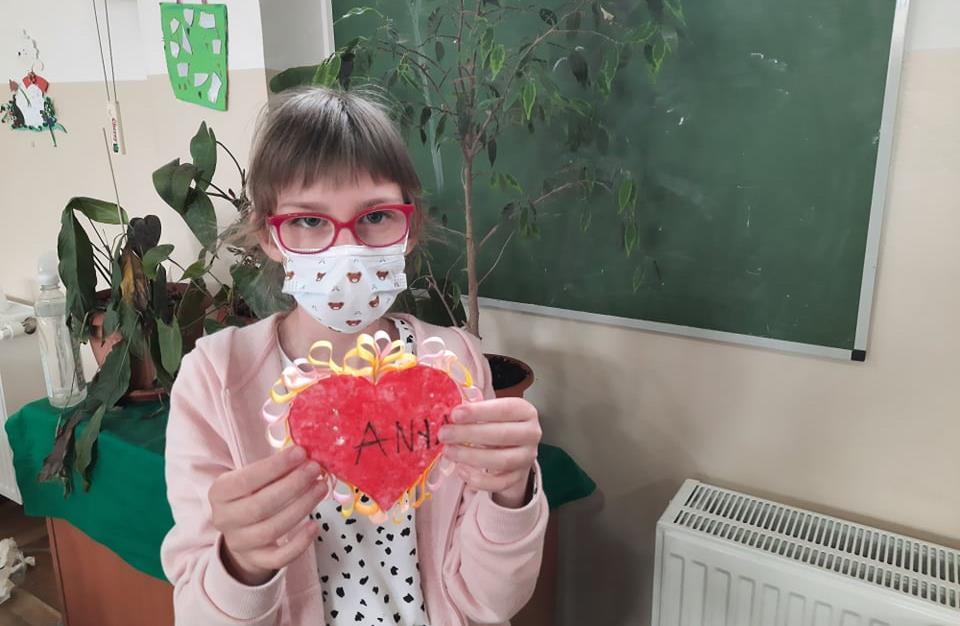 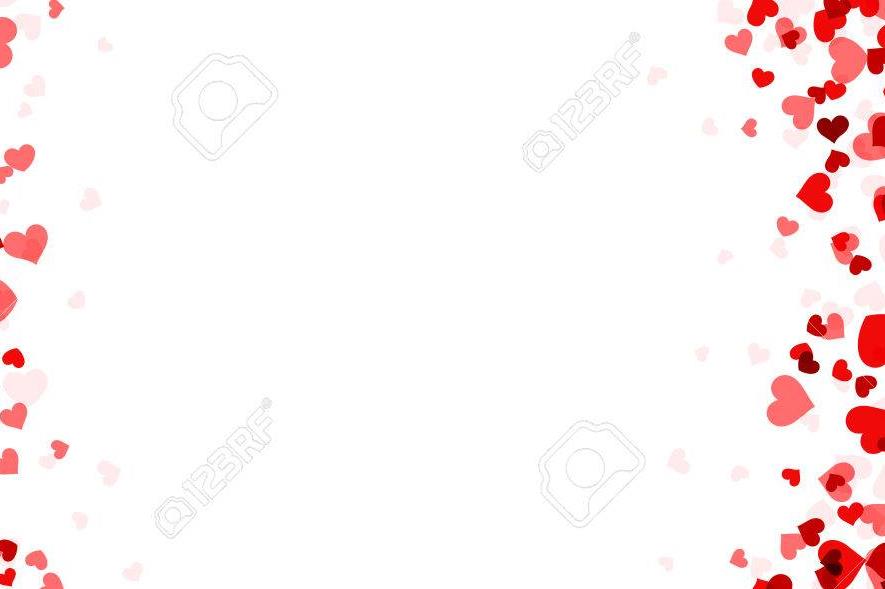 Dóri:„Köszönök mindent amit értem teszel, te vagy a legjobb anyuka. Nagyon szeretlek, Anya!”
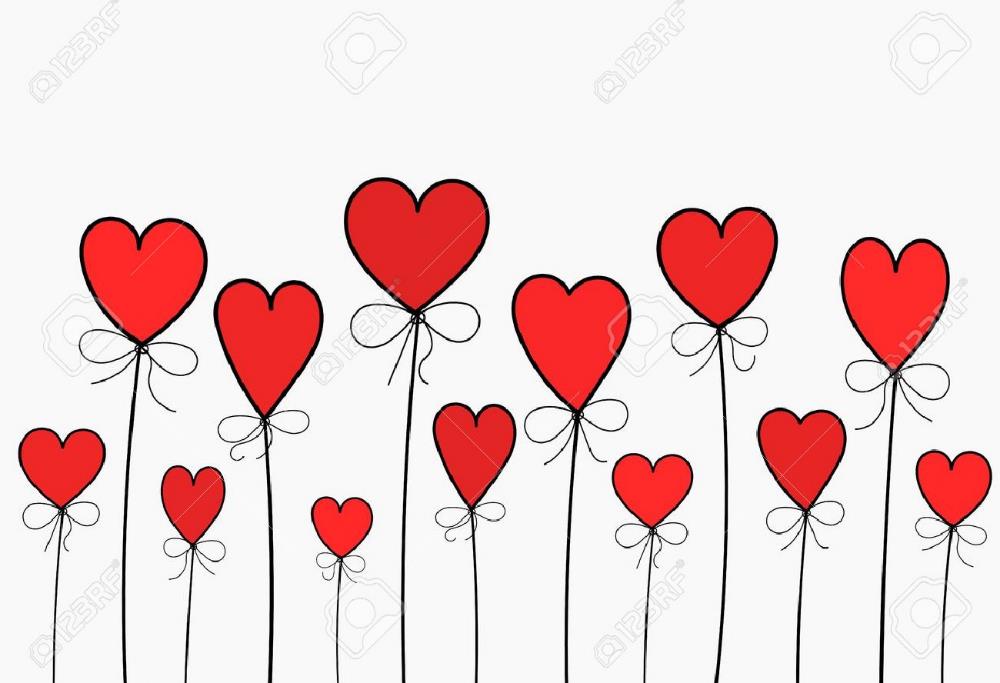 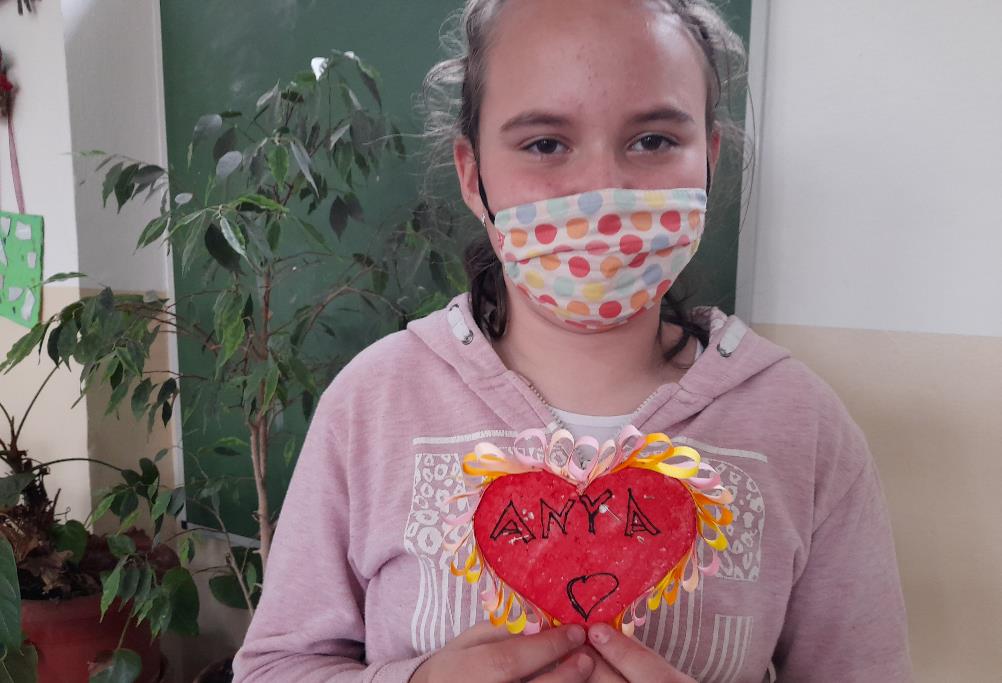 Melissza:„Köszönöm, mit elmondani nem lehet. Teljes szívből szeretlek! Örülök, hogy én vagyok a gyermeked!”
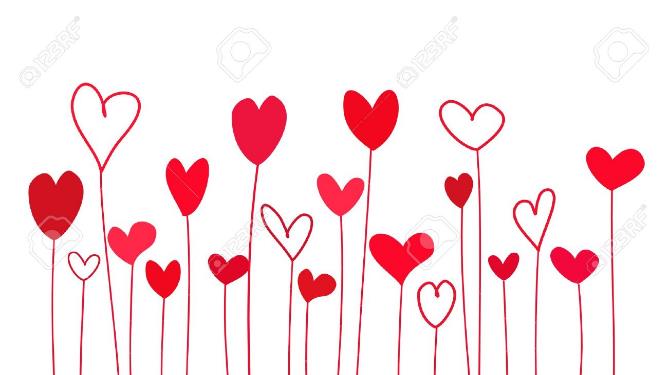 Emma:„Te adtál nekem életet, és ami még fontosabb, leckéket arra, hogyan kell élni. Te vagy minden jónak a forrása, amit elértem az életem során.”
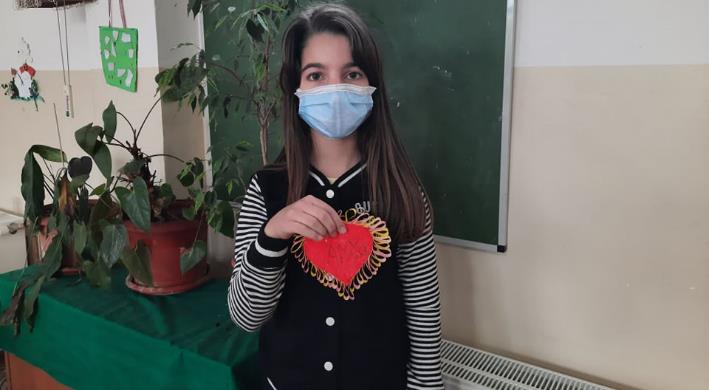 Annabella:„Az anya nem az a személy, akire támaszkodunk, hanem szükségtelenné teszi a támaszkodást.”
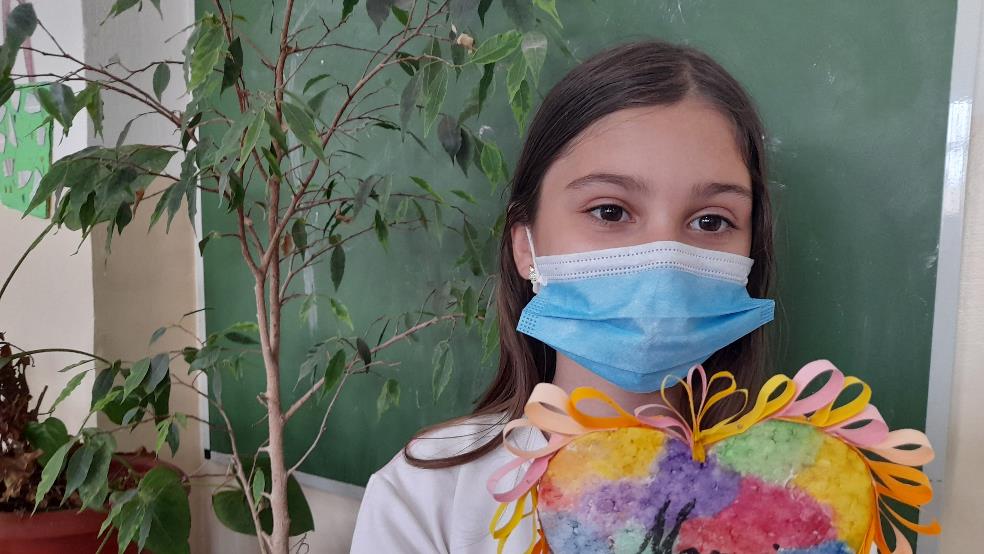 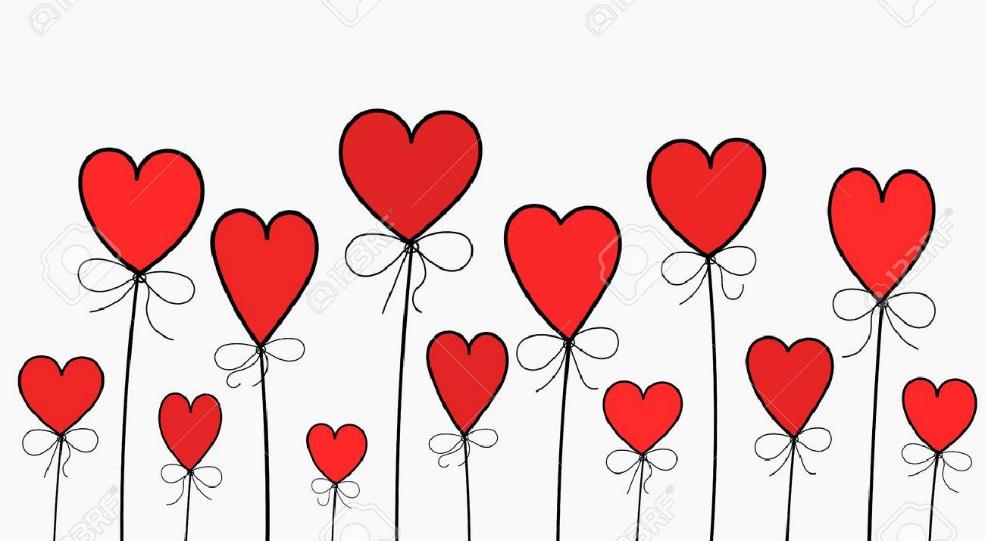 Ádám:„Az otthon ott van, ahol az anya. A világ a napfényben növekszik, a gyermek az anyja szárnyai alatt. Szeretem anyukámat.”
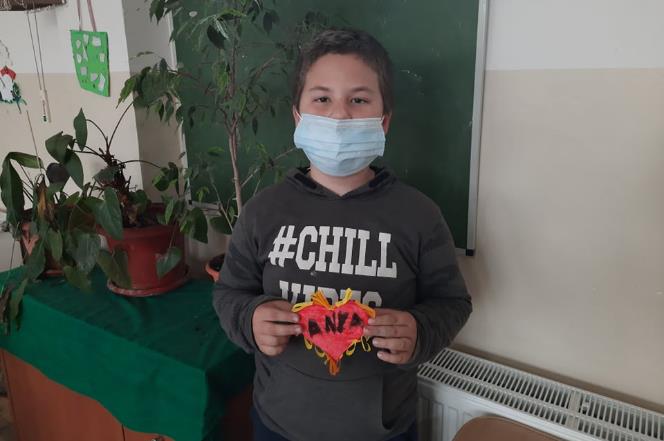 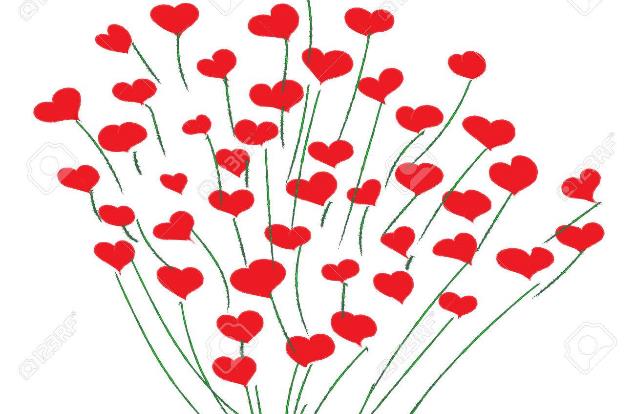 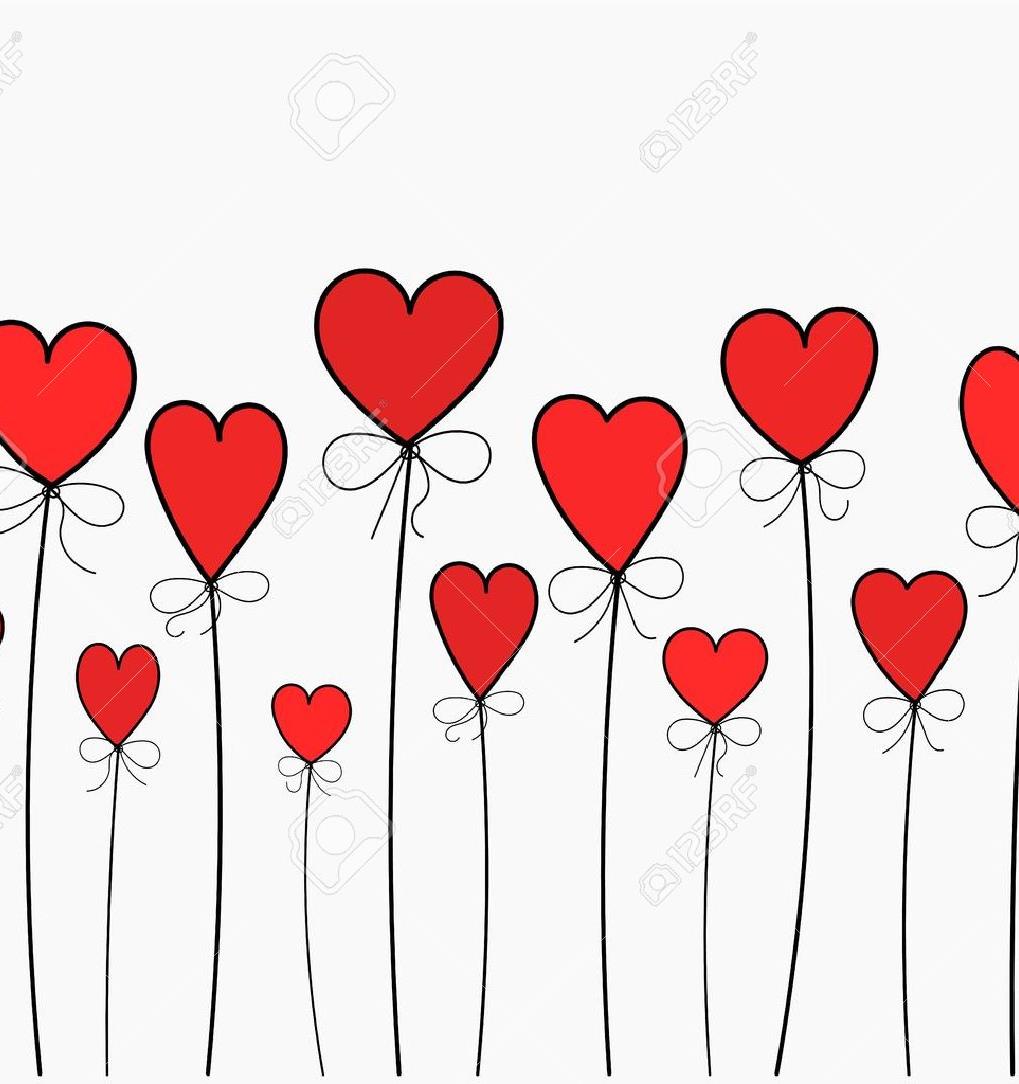 Dávid:„Drága anyukám. Szeretlek, köszönöm, hogy felneveltél.”
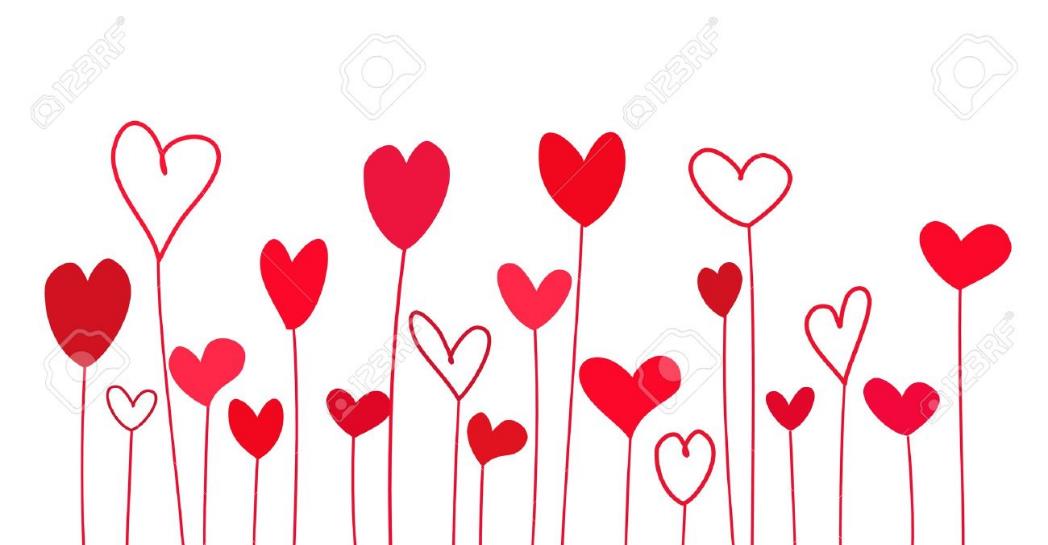 Zalán:„Te vagy a legjobb anyuka a világon!”
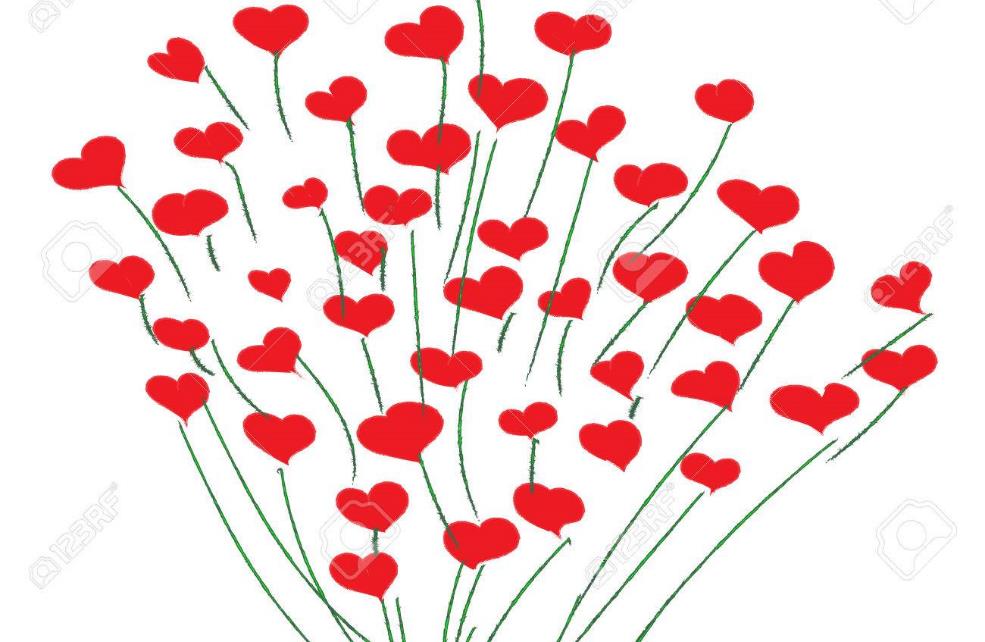 Dorka:„Te vagy az egyetlen dolog az életben, akinek elvesztése nagyon fájna nekem.”
Roli:„Köszönöm, hogy vigyázol rám és mindig segítesz rajtam. Szeretlek!”
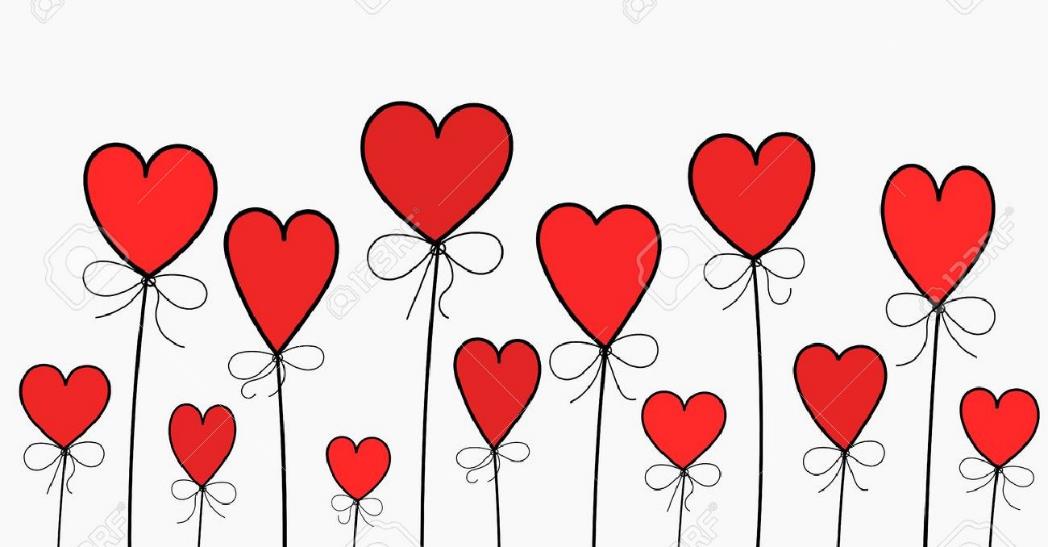 Noémi:„Köszönöm, hogy vigyázol rám.”
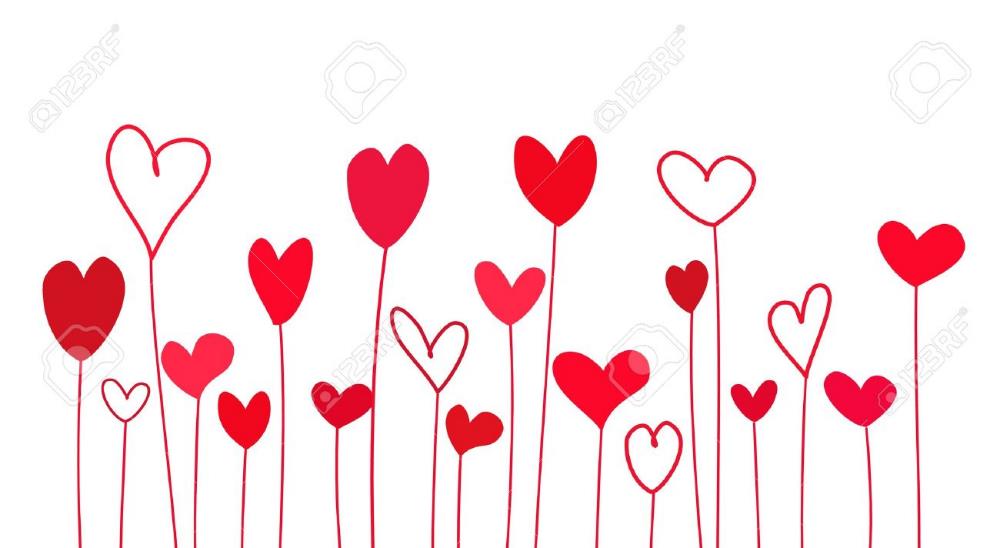 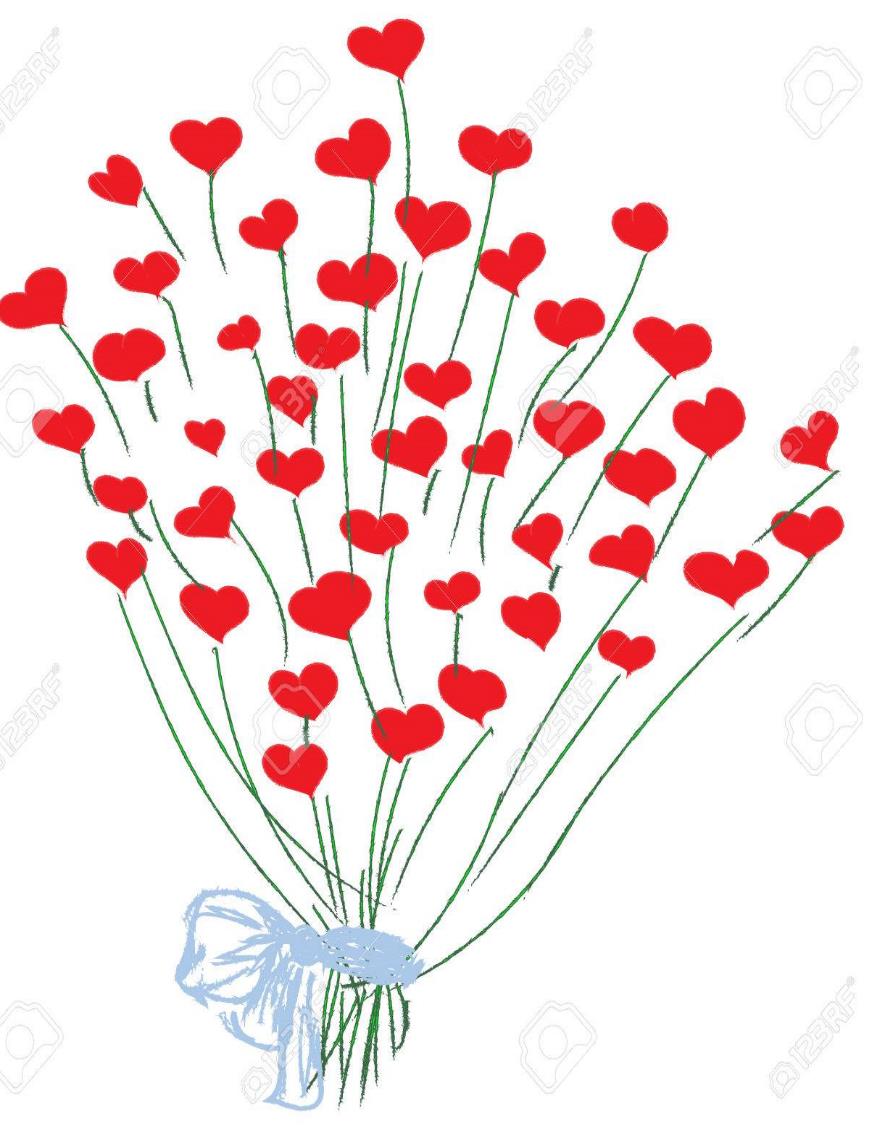 Tamás:„Szeretlek, Mama, nagyon, mert mindig megyünk egy csomó helyre.”
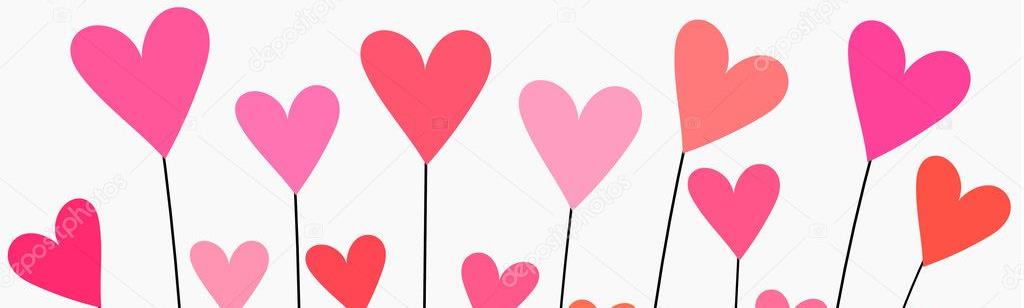 Köszönöm, hogy ilyenek vagytok a gyermekeitek szemében!                                                             Sok szeretettel, Tanóbá.